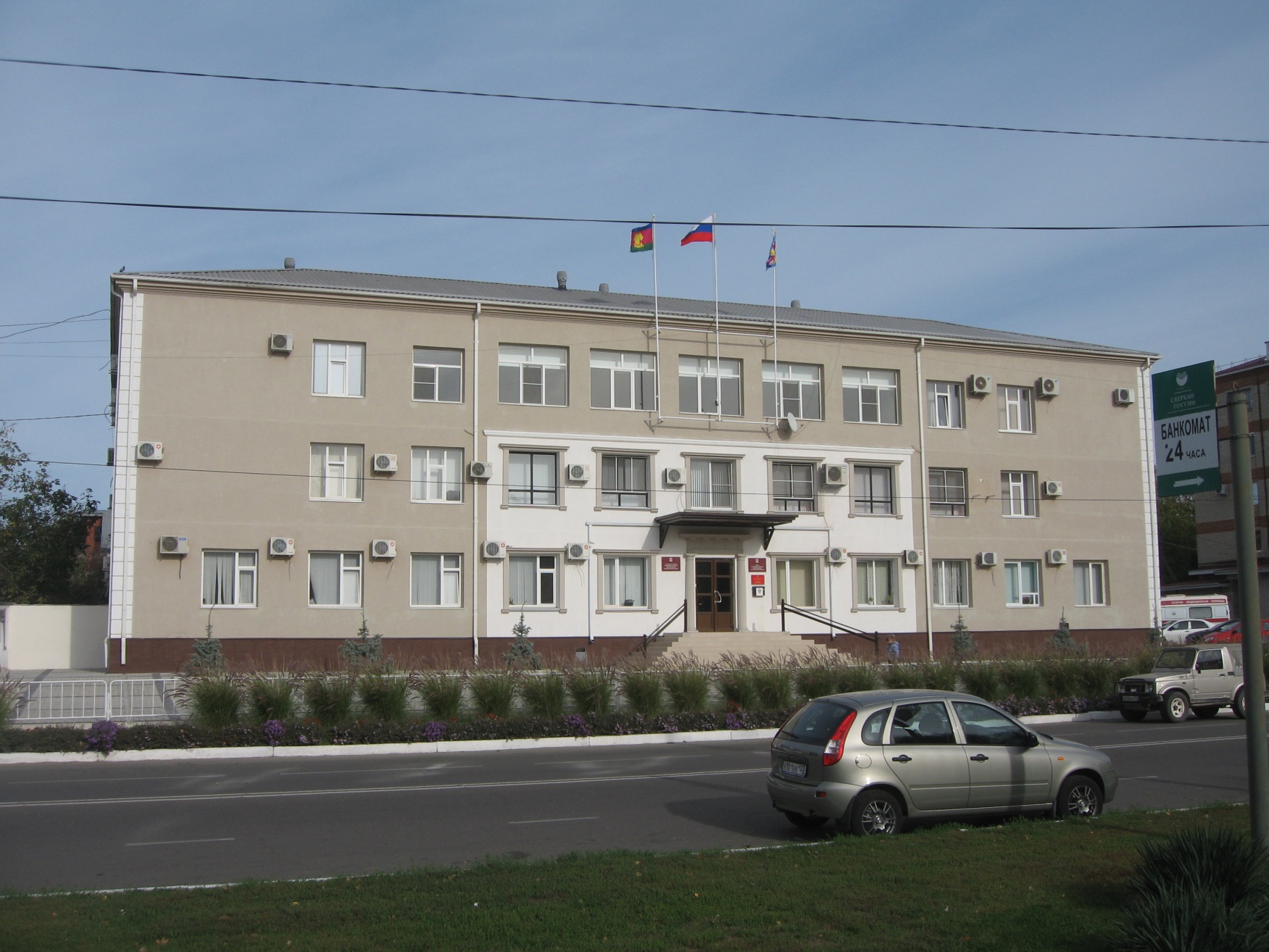 Бюджет 
для граждан
на 2018 год
и на плановый период
2019 и 2020 годов
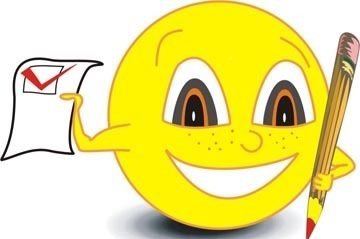 Задачи при формировании 
                      районного бюджета на 2018 год
и на плановый период 2019 и 2020 годов:

полное финансовое обеспечение общественно-политических приорите-тов развития района

обеспечение сбалансированности и устойчивости бюджета;
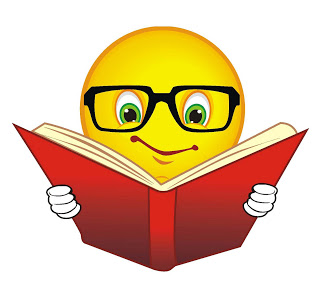 ОСНОВНЫЕ ПАРАМЕТРЫ БЮДЖЕТАмуниципального образования Темрюкский район, млн. рублей
Структура налоговых и неналоговых доходовбюджета муниципального образования Темрюкский район
в 2018 году, %
Налоговые доходы – 86,4%,
Неналоговые доходы -13,6%
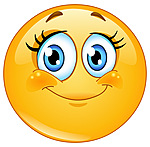 Объем поступлений налоговых и неналоговых доходов, тыс. рублей
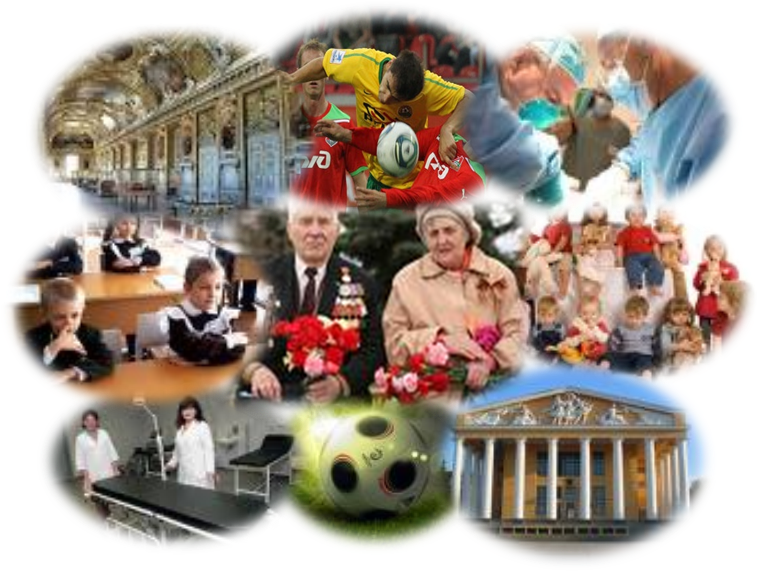 Основные направления
Расходов районного бюджета на 2018 год
Расходы на социальную сферу в общих расходах районного бюджета на 2018 год
Структура расходов 
районного бюджета в 2018 году на социальную сферу, 
млн. рублей
Учреждения дополнительного образования
134,5 млн. рублей
Расходы на образование в 2018 году планируютсяв объеме 1530,0 млн.рублей
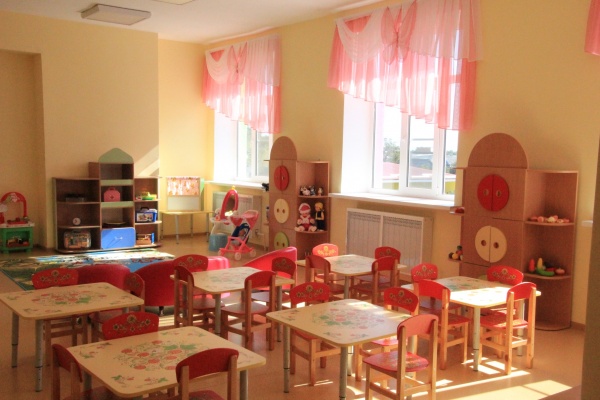 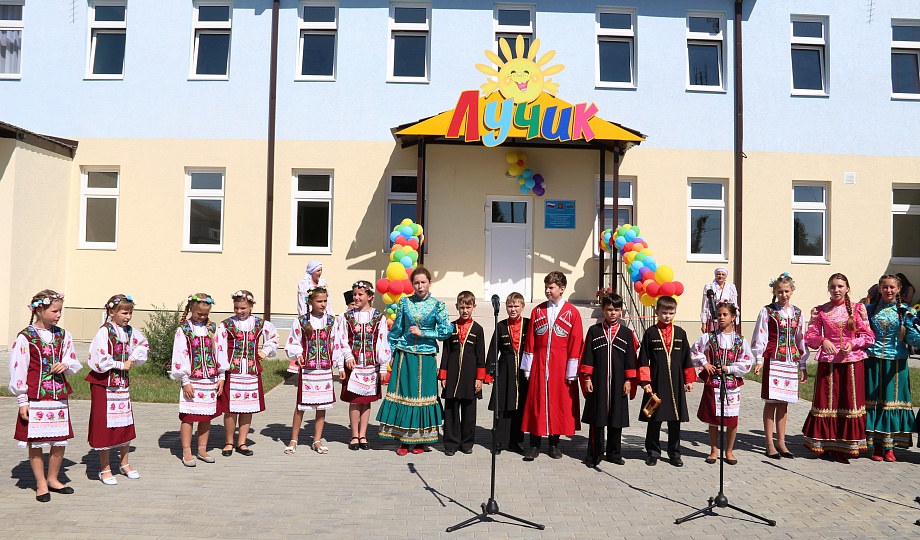 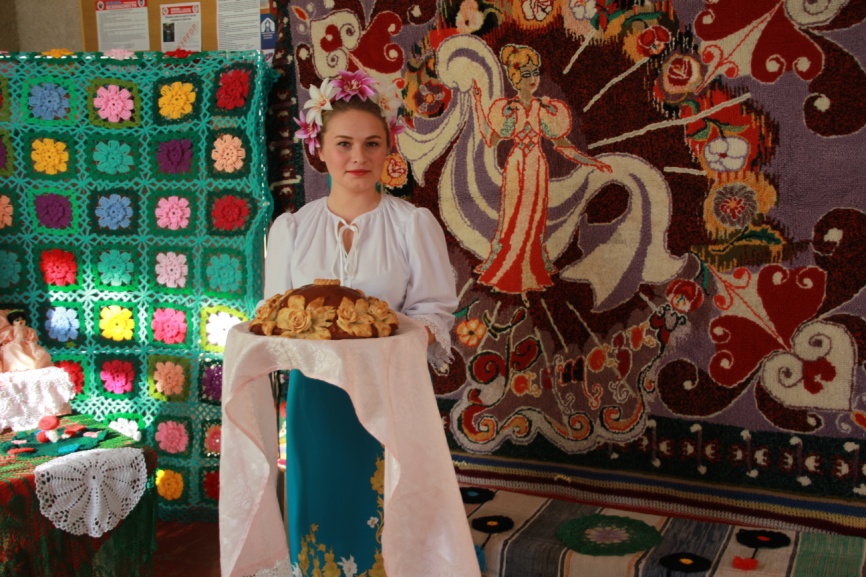 На культуру в 2018 году предусматриваются расходы в объеме  78,5 млн. рублей
Поддержка Районного дома культуры
8,5 млн. рублей
Организация библиотечного обслуживания
3,4 млн. рублей
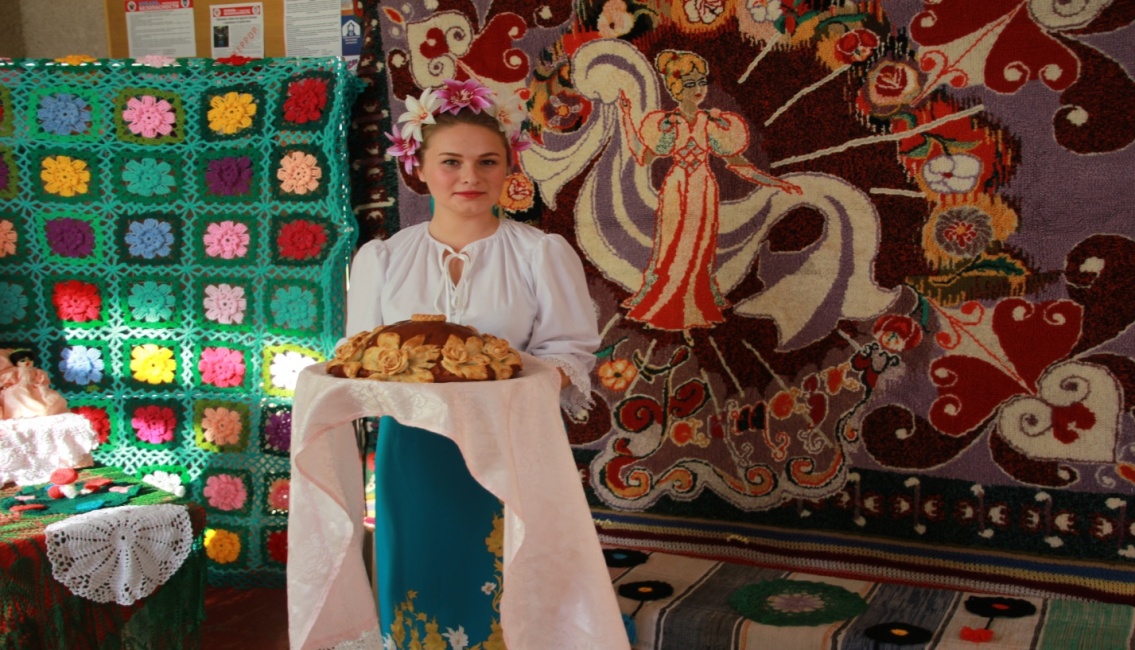 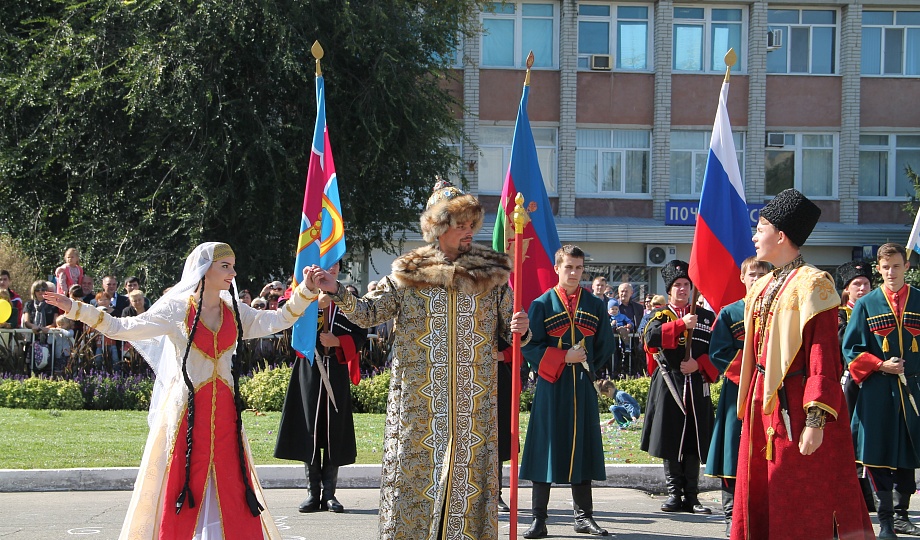 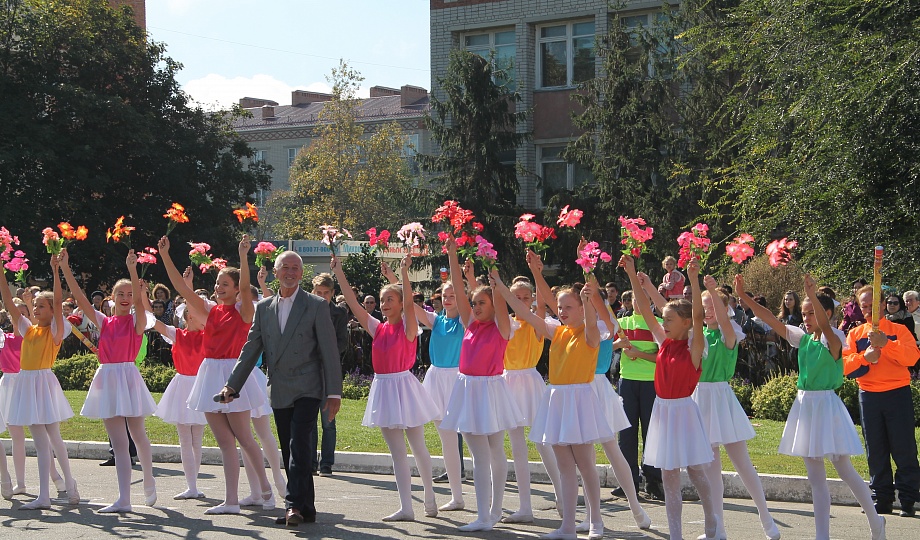 Организационное обеспечение в области культуры 
8,1 млн. рублей
На реализацию 
программных мероприятий предусмотрено 
58,5 млн.рублей
Расходы на здравоохранение в 2018 году – 99,9 млн.рублей
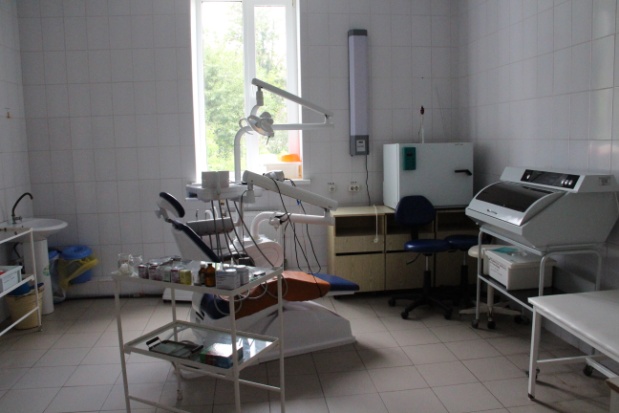 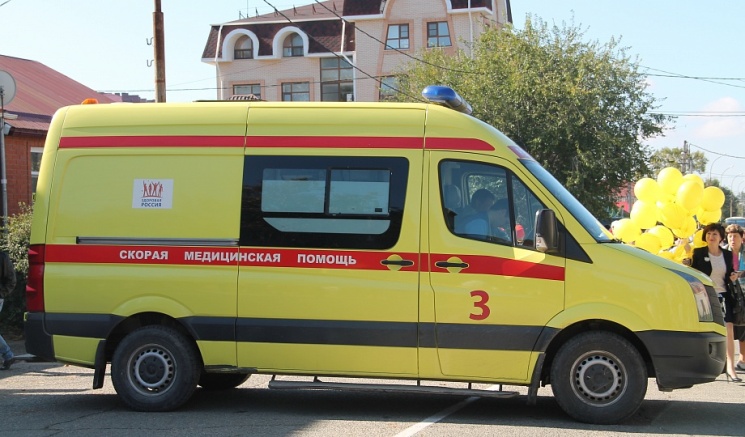 На социальную политику в 2018 году планируется 114,8 млн. рублей
В том числе:
1) обеспечение выплат социально-ориентированным некоммерческим организациям  - 11,5 млн. рублей;
2) доплаты к пенсии муниципальным служащим и выплаты почетным гражданам  - 5,4 млн. рублей;
3) выплаты стипендий студентам, заключившим договор о целевом обучении  - 0,5 млн.рублей;
4) обеспечение жильем молодых семей (софинансирование) -1,3 млн. рублей;
5) содержание детей-сирот, оплата труда приемным родителям, осуществление отдельных полномочий по обеспечению выплаты компенсации части родительской платы за присмотр и уход за детьми, посещающими организации, реализующие  общеобразовательную программу дошкольного образования, создание доступной среды для маломобильных групп населения и др.- 96,1 млн. рублей;
Цель: создание условий для оказания социальной поддержки отдельных категорий граждан
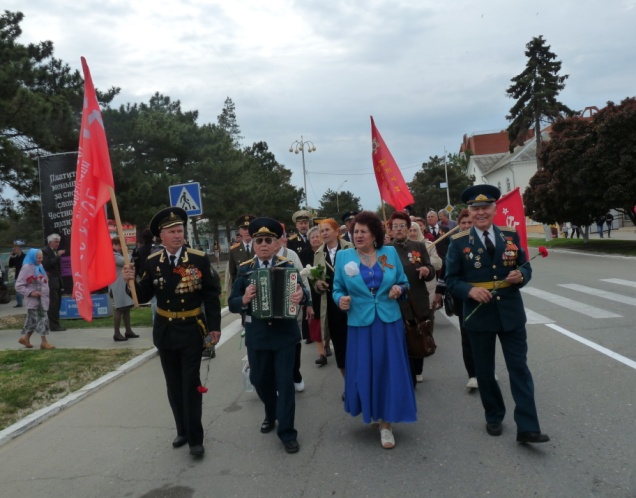 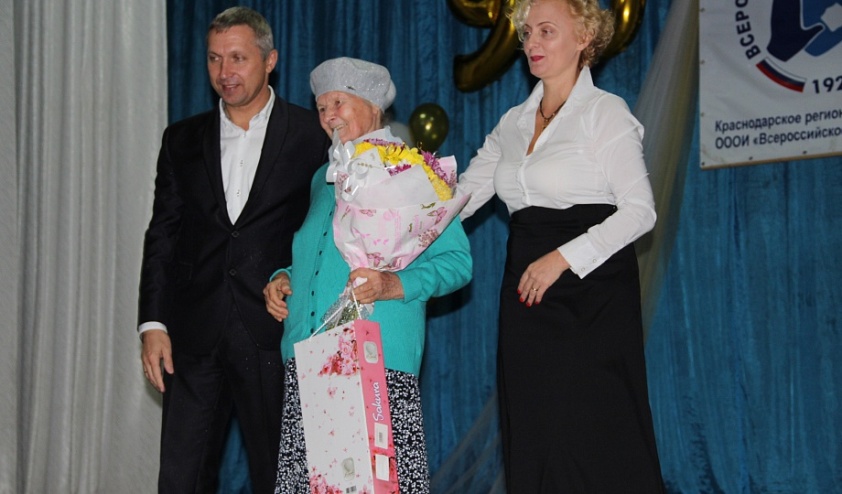 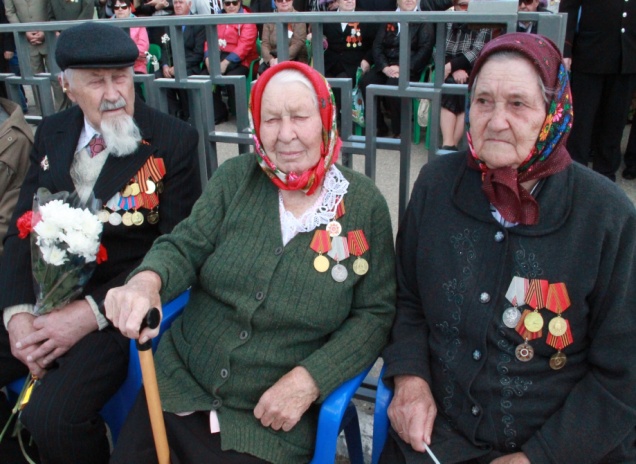 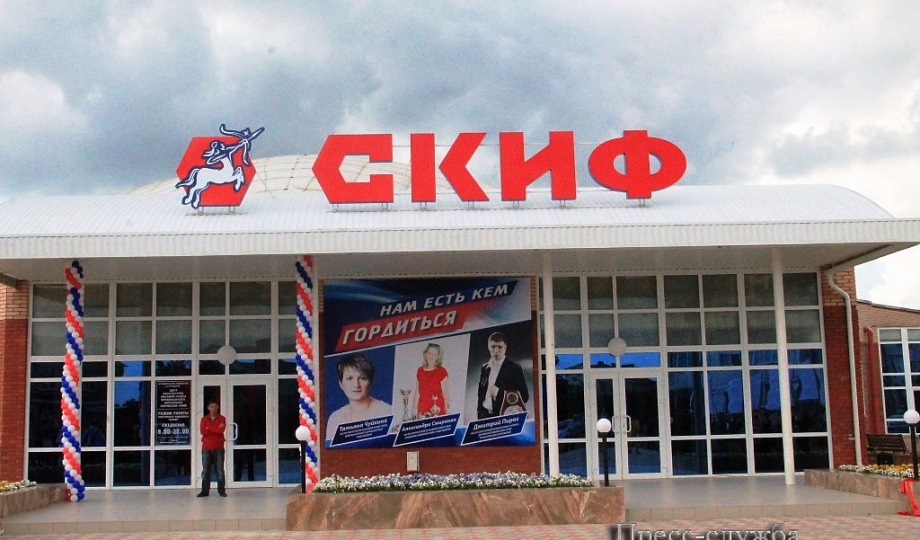 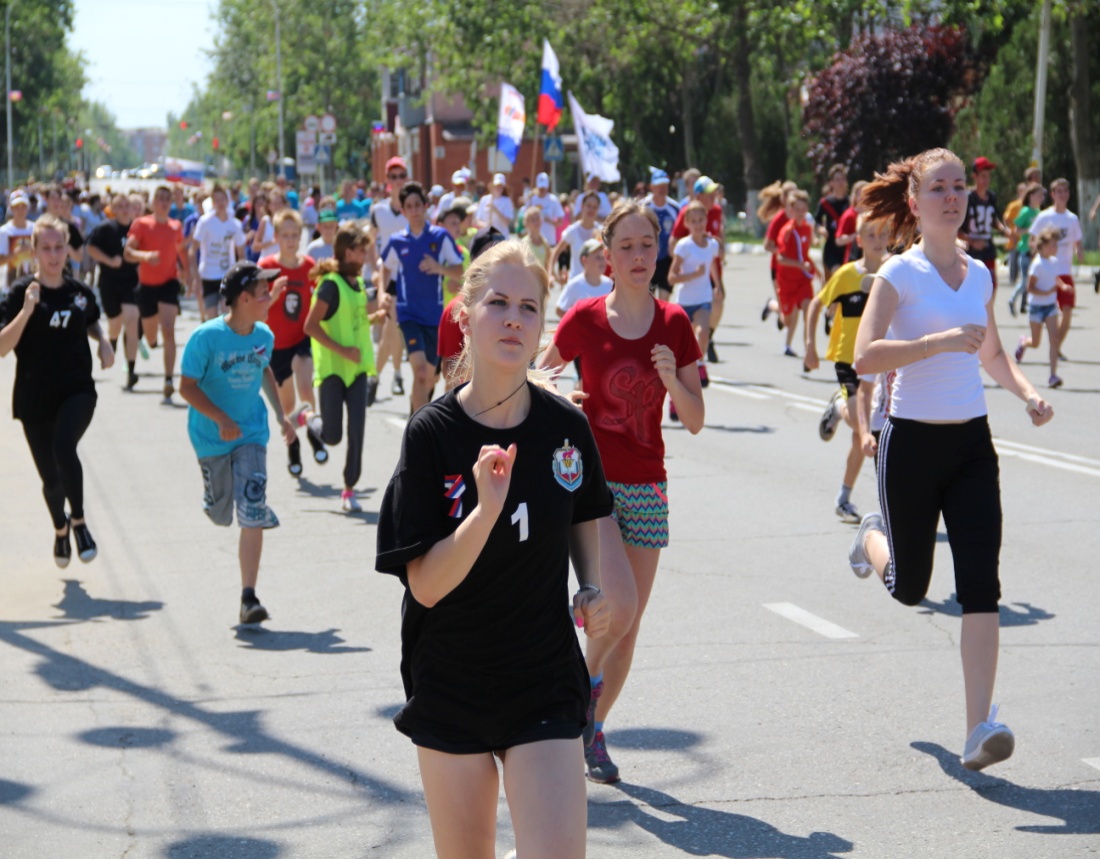 Расходы на физическую культуру и спорт в 2018 году
65,5 млн. рублей
Содержание центра физкультурно-массовой работы «Скиф», СДЮШОР «Виктория»
59,7 млн.рублей
На материально-техническое обеспечение, организацию и проведение районных соревнований и участие в краевых 
 4,1 млн. рублей
Организационное обеспечение  
1,7 млн. рублей
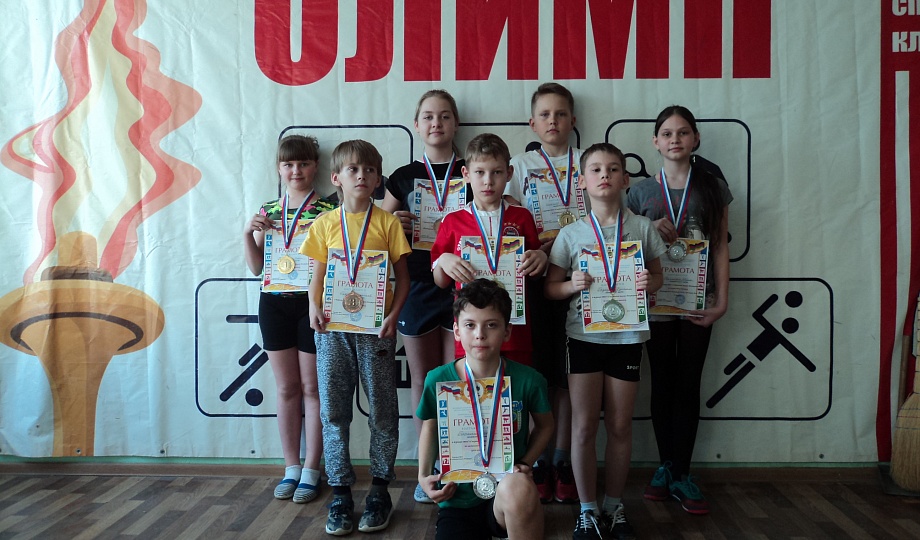 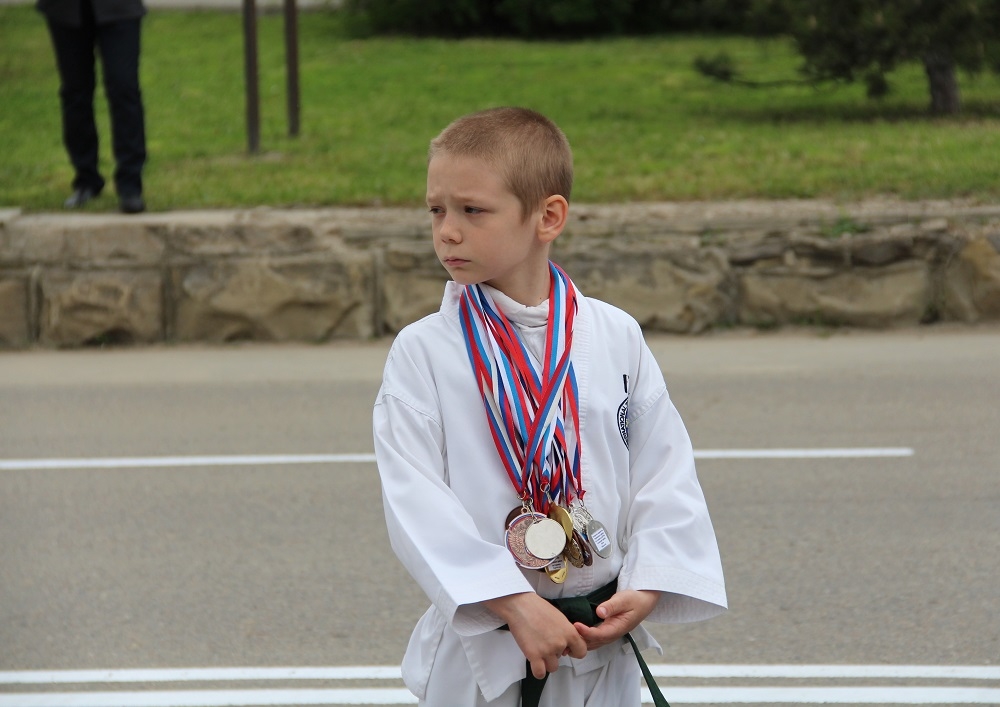 Программные мероприятия по разделу «Национальная экономика»
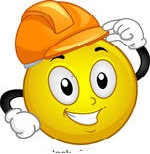 Расходы на жилищно–коммунальное хозяйство в 2018 году 
 составят 66,4 млн. рублей
На обеспечение деятельности МБУ «Единая служба заказчика» и управления капитального строительства запланировано14,1 млн. рублей
На приобретение квартир приглашенным врачам специалистам и жилья детям-сиротам  31,4 млн. рублей
На реконструкцию магистрального водопровода на территории Темрюкского района 15,3 млн. рублей
Программные мероприятия5,6 млн. рублей
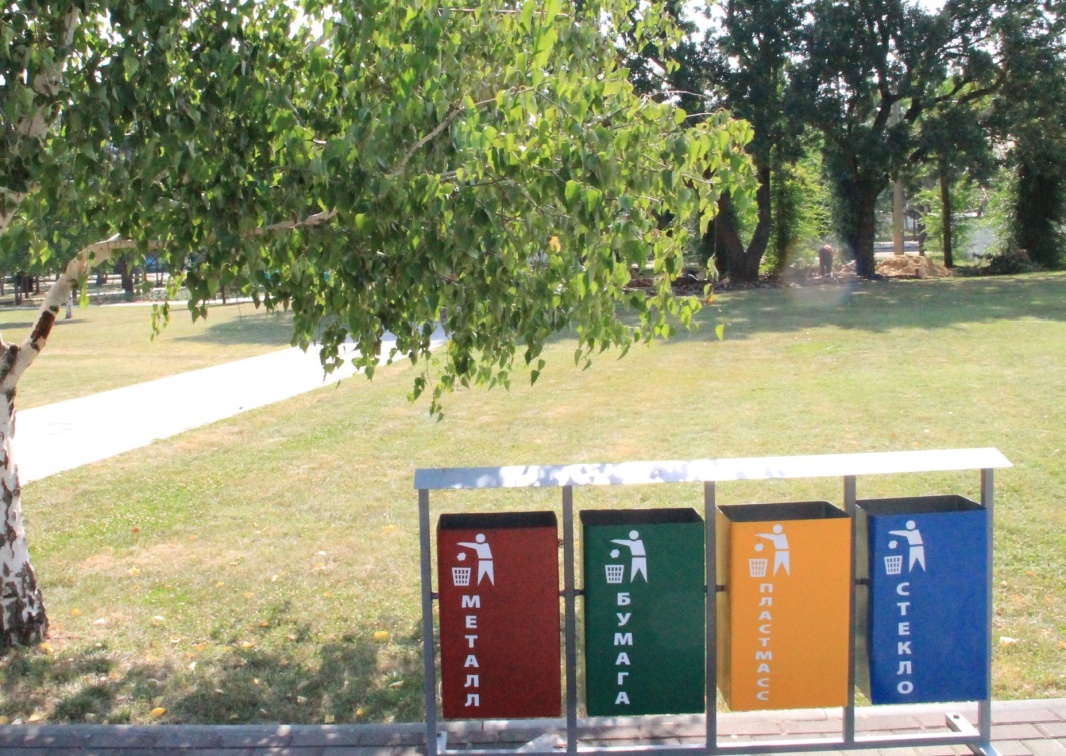 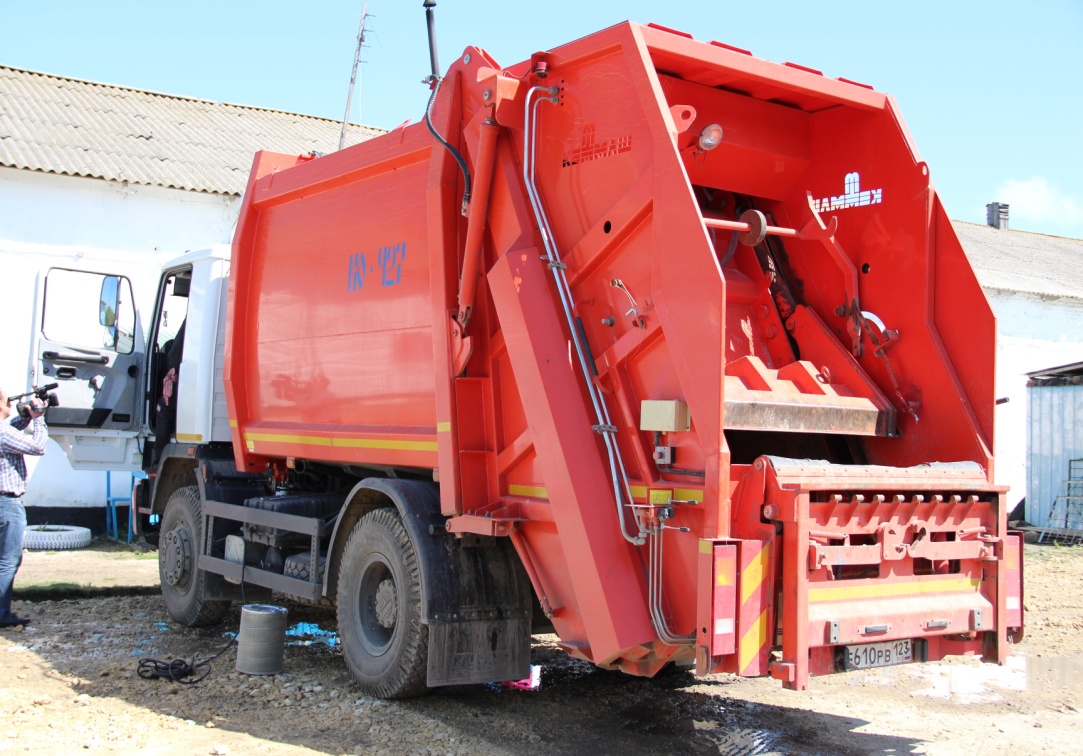 Расходы по отрасли «Национальная безопасность и правоохранительная деятельность» - 18,3 млн.рублей
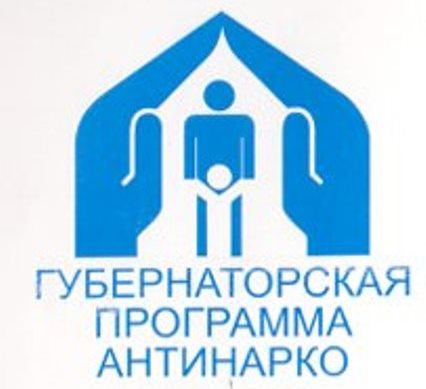 Закупка материального резерва – 1,3 млн.рублей
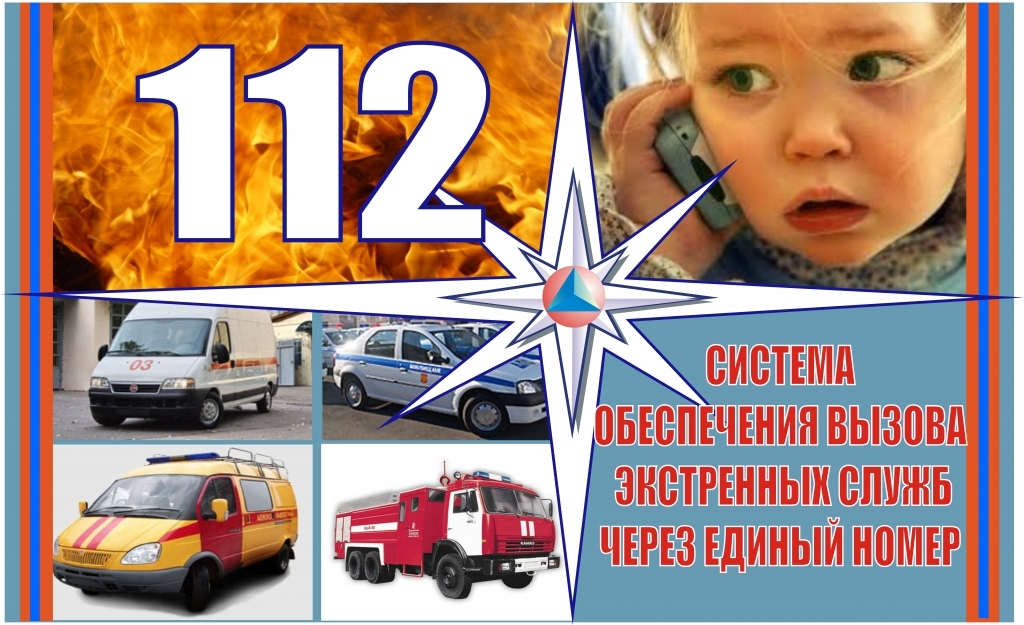 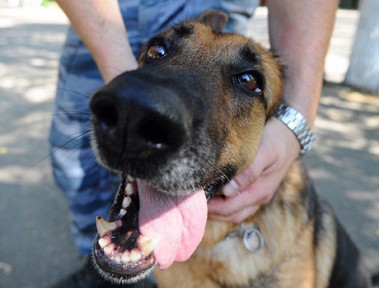 Расходы по разделу «Общегосударственные вопросы»
Муниципальная 
программа  «Эффективное
 муниципальное управление» - 
 152,8 млн. рублей
- расходы на содержание органов местного самоуправления; 
 расходы на материально-техническое обеспечение администрации; 
- расходы на обеспечение ведения бухгалтерского учета.
Муниципальная 
программа 
«Информирование населения о 
деятельности администрации
 МО Темрюкский район в СМИ» 
- 2,6 млн.рублей
информирование населения района о деятельности исполнительных
и представительных органов местного самоуправления в электронных
СМИ (телевидение, радио, интернет);
 услуги типографии по изготовлению газеты, приобретение 
квадрокоптера;
- организация подписки администрации МОТР на периодические издания.
Муниципальная 
программа 
«Развитие информационного 
общества и формирование 
электронного правительства 
в Темрюкском районе» – 
10,9 млн.рублей
подключение к системе межведомственного взаимодействия;
 обслуживание правовой системы "Гарант";
 организация защиты рабочих мест антивирусными программами;
 организация защиты рабочих мест лицензионным программным 
обеспечением.
Муниципальная 
программа 
«Муниципальная политика и 
развитие гражданского 
общества» - 2,2 млн.рублей
официальные и профессиональные праздники, памятные даты, 
поздравления;
- развитие архивного дела.
Муниципальная 
программа  
«Управление и контроль за 
муниципальным имуществом и 
земельными ресурсами на
 территории МО 
Темрюкский район» - 
 1,6 млн. рублей
- осуществление технической инвентаризации недвижимого имущества;
 проведение оценки рыночной стоимости, размера арендной платы
муниципального имущества и земельных участков;
усовершенствование системы учета и использования муниципального 
имущества.
- содержание МКУ «Муниципальный заказ».
Муниципальная 
программа 
«Развитие экономики 
в Темрюкском районе» 
- 2,6 млн.рублей
Муниципальная 
программа 
«Управление муниципальными 
финансами – 16,7 млн.рублей
содержание Финансового управления администрации МО ТР.
Муниципальная 
программа 
«Развитие муниципальной
службы в администрации 
МО ТР» – 
150,0 тыс.рублей
подготовка, переподготовка, повышение квалификации муниципальных
служащих.
Муниципальная 
программа 
«Улучшение условий 
охраны труда 
в МОТР» - 142,1 тыс.рублей
проведение специальной оценки условий труда;
 проведение обучения работников по охране труда.
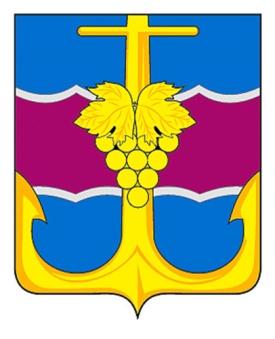 Поддержка поселений муниципального образования Темрюкский район
Дополнительно в бюджеты поселений в 2018 году 
будет направлено:
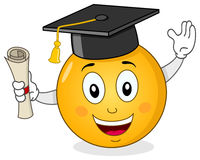 Структура бюджета муниципального образования Темрюкский район  на  2018 год
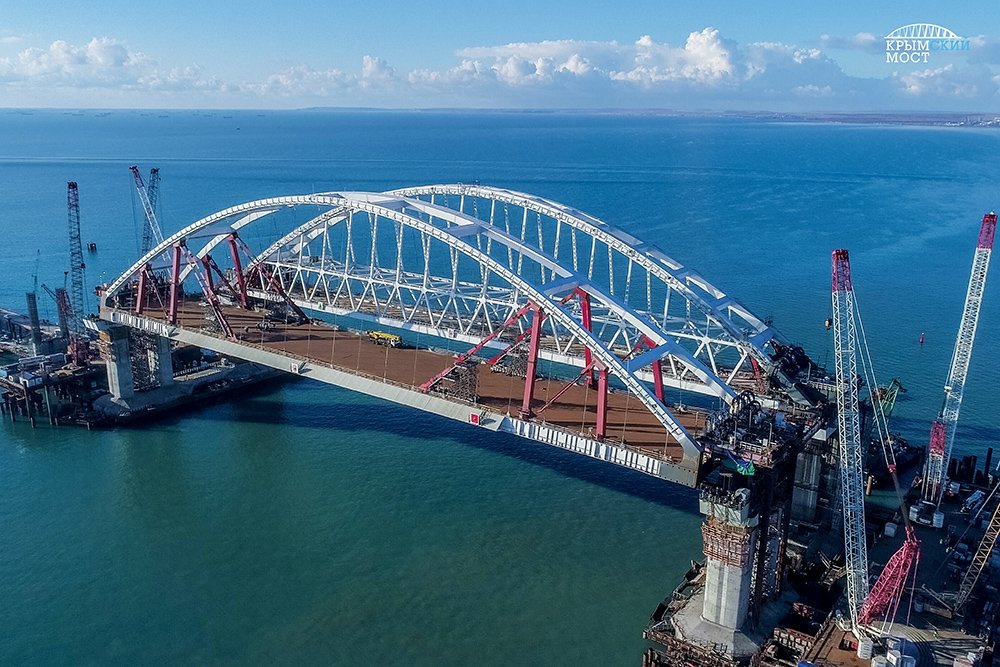 Спасибо за внимание!